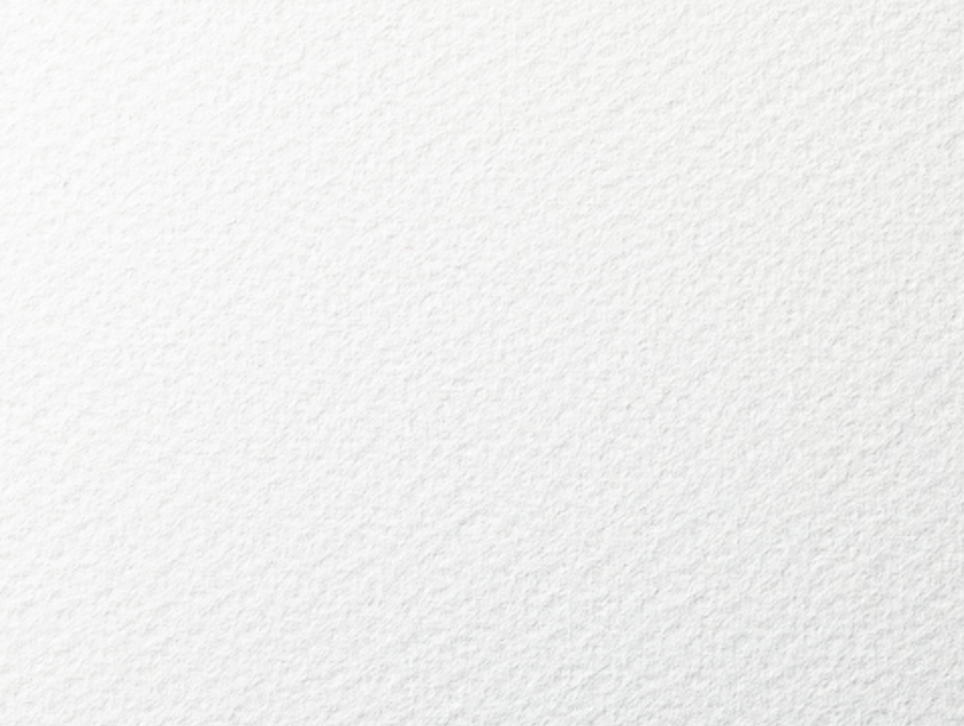 教育部全校型中文閱讀書寫課程革新推動計畫
全人觀點‧從心讀寫
105-1
「中文閱讀與表達」授課教師
陳憶蘇、熊仙如、林麗美
陳金英、施寬文、楊雅琪
里革斷罟匡君．拒吃魩仔魚
簡報製作：施寬文、鄭姿函
2017.01.01
國語
「國別史」──以國為單位進行編撰敘事。
春秋時代，八個國家，21卷。
  周、魯、齊、晉、鄭、楚、吳、越。
作者：一、左丘明；二、集體創作；三左丘明根據前人的史料加以整理編寫。
另名《春秋外傳》 。
里革斷罟匡君
濫於泗淵：濫，沉浸。泗，泗水，河流名。淵，水深之處。
里革：魯國大夫。
罟：魚網。
水虞：管理水中物產，與有關政令的官員。
罛罶：罛，ㄍㄨ，gu，大魚網；罶，ㄌㄧㄡˇ，liǔ，捕魚的竹簍、器具。
里革斷罟匡君
罝羅：罝，ㄐㄩ，jū，捕兔的網；羅，捕鳥的網。
矠：ㄓㄨㄛˊ，zhuó，刺取。
罜䍡：小魚網。罣，ㄍㄨㄚˋ，guà；䍡，ㄌㄨˋ，lù。
阱鄂：埋有木樁的陷阱。
槎蘗：槎，ㄔㄚˊ，chá，砍伐。櫱，ㄋㄧㄝˋ，niè，植物砍後新生的小枝。
里革斷罟匡君
鯤鮞：幼小的魚，魚苗。鮞，ㄦˊ，ér，魚苗。 
麑䴠：小鹿。 ㄋㄧˊㄧㄠ；ní  yāo。
鷇：ㄎㄡˋ，kòu，初生的小鳥。 
蚔蝝：ㄔˊ，chí，螞蟻幼蟲；蝝，ㄧㄢˊ，yán，蝗的幼蟲。 
諗，ㄕㄣˇ，shěn，規勸。
《孟子．梁惠王上》
不違農時，穀不可勝食也；數罟不入洿池，魚鱉不可勝食也；斧斤以時入山林，材木不可勝用也。

數罟：ㄘㄨˋ　ㄍㄨˇ，cù gǔ，細密的網。
廖鴻基
廖鴻基，民國46（1957）年次，海洋文學作家，「黑潮海洋文教基金會董事長」。
實際漁捕、航海經歷。
廖鴻基
曾任「海洋生物博物館」駐館作家，東華大學、海洋大學駐校作家。
「時報文學獎」第16屆、第18屆「散文評審獎」。
「聯合報讀書人文學類」的「最佳書獎」。
新加坡國家圖書館2011年「年度好文」。
廖鴻基與鬼頭刀魚
重要作品舉隅
出版社：晨星
出版日期：2012年
重要作品舉隅
出版社：晨星
出版日期：2013年
重要作品舉隅
出版社：有鹿文化
出版日期：2015年
重要作品舉隅
出版社：有鹿文化
出版日期：2016年
竭澤而漁
「現在的魚仔，連談戀愛的機會都沒有。」
《呂氏春秋．孝行覽．義賞》：「竭澤而漁，豈不獲得，而明年無魚。」
https://www.youtube.com/watch?v=-NHs2MgI4IM
魩仔魚
魩仔魚
魚苗
海洋文化 VS. 島民心態
寬容壯闊，勇於冒險，視野恢弘，浪漫幻想。
心胸狹窄，眼光淺短，喜歡內鬥，現實功利。
陳克華
整天只關心自己的肚臍眼，偶而抬起頭悲情的責怪別人為什麼不來關心我的肚臍眼。
王家祥：秋日的聲音
我彷彿也聽得見海洋倒退，地層陷落，嘈雜的抽沙機正在偷偷搗毀魚貝類繁殖的海床，喧囂的推土機正瘋狂填高海岸沼澤，愚癡地想與大海爭地。可是海岸陷落，漁民捕不到魚的聲音很微弱，在秋天裡幾乎聽不到，那些忙碌的企業家與政府官員聽不到。
王家祥：秋日的聲音
大海咬掉土地的聲音從來沒有驚嚇過那些炒作土地的財團或管理國土的官員，他們不斷在海岸建造自以為是的海堤，代表人類無知而混亂的欲望；事實證明，那些摻雜著欲望和私心的所謂「人定勝天」的工程，在過去往往不堪一擊。
王家祥：秋日的聲音
他們迷信科技，但卻忘了背後的種種欲望可以掌控科技，甚至扭曲科技；於是科技在臺灣變得粗暴而無知；科技本身沒有錯，但科技之上還有更重要的人文精神。
謙卑的對待人類賴以安身立命的大自然。
懂得「永續經營」的道理！
王家祥：秋日的聲音
人的精神可以盲目造出昂貴而無用的水泥建物抵擋大自然，人的精神也可以巧妙地運用自然本身的律則閃避自然的災厄，那也是科技而且成本低廉，畢竟適當保留海岸濕地並不需要花費多少錢；懂得運用濕地沼澤柔軟天生的緩衝力量保護海岸，才是智慧的科技；他們的粗暴源自於不願傾聽濕地沼澤應付海潮侵蝕的巨大力量，他們一直聽不見自己內心真正的聲音。
想一想
日常生活中，可以簡單做到的生態保護、環境保護的事情有哪些？
參考資料
維基百科：https://zh.wikipedia.org/wiki/%E5%BB%96%E9%B4%BB%E5%9F%BA